Учреждение образования 
«Гомельский государственный университет 
имени Франциска Скорины»
Кафедра геологии и географии
ФОТОКАТАЛОГ ПО ДИСЦИПЛИНЕ «ПАЛЕОНТОЛОГИЯ»
ЧАСТЬ VI
ТИП BRACHIOPODA
КЛАСС ARTICULATA
Тип Brachiopoda
Класс Articulata (замковые)
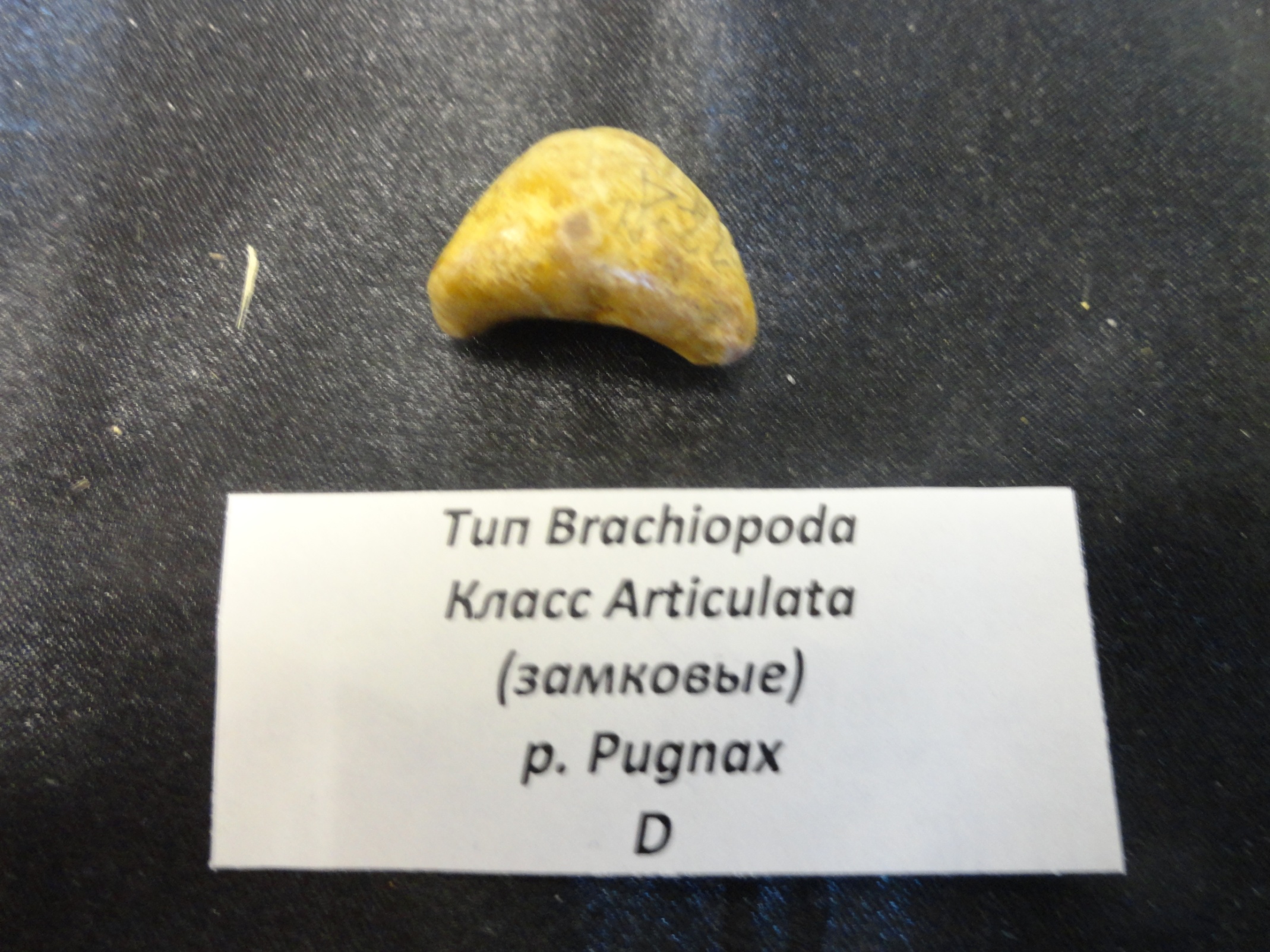 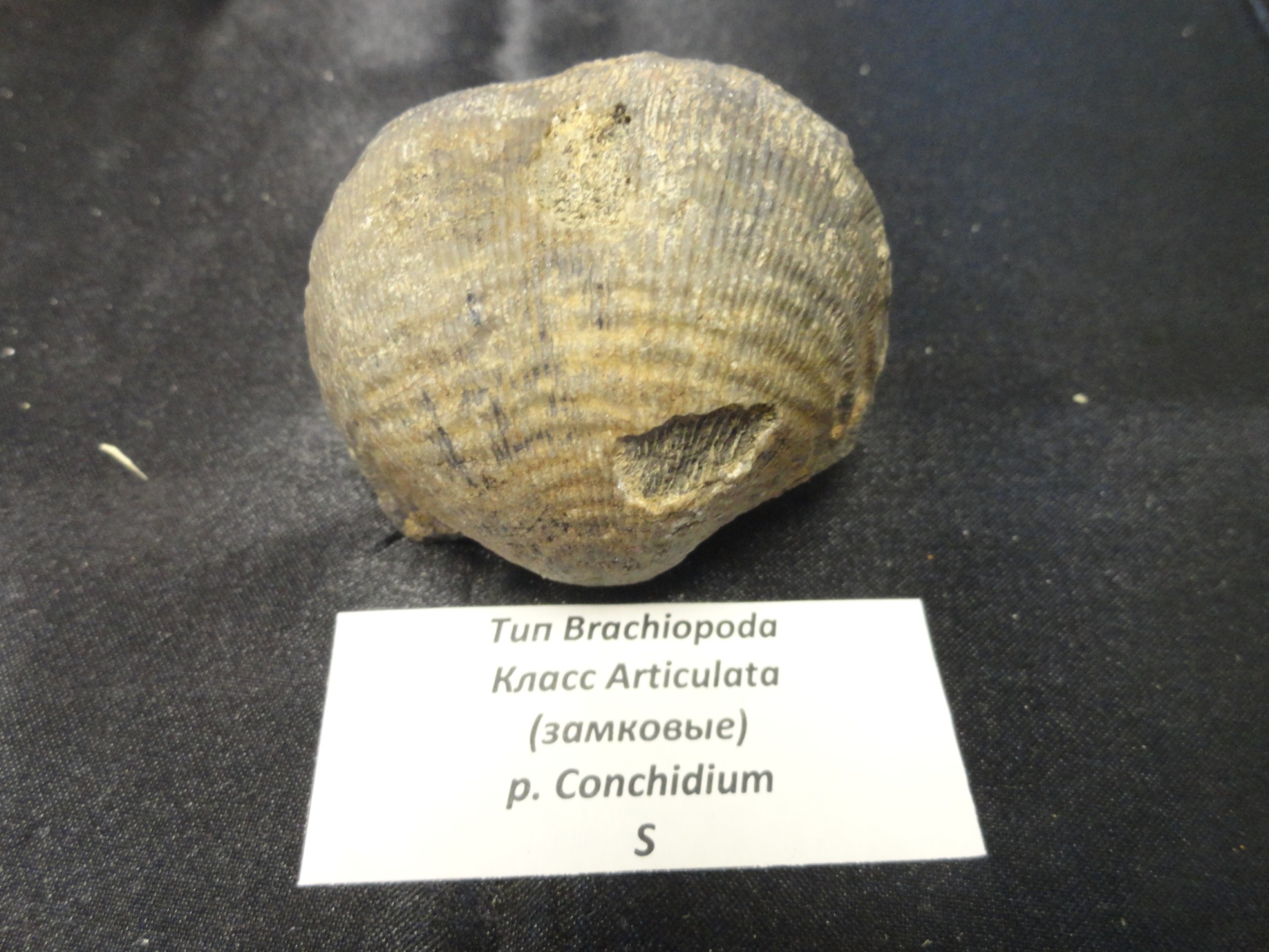 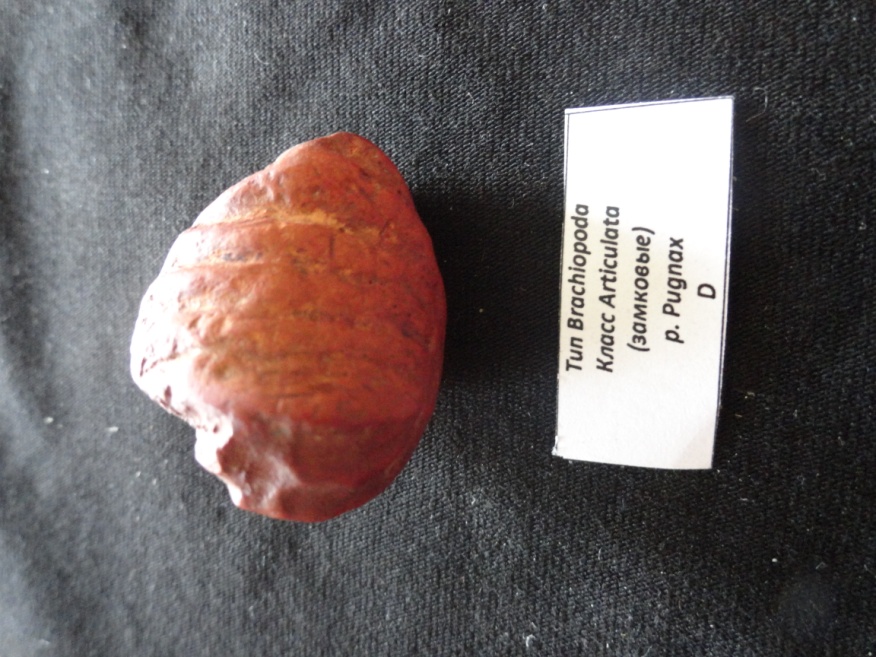 p. Pugnax
D
p. Conchidium
S
Тип Brachiopoda
Класс Articulata (замковые)
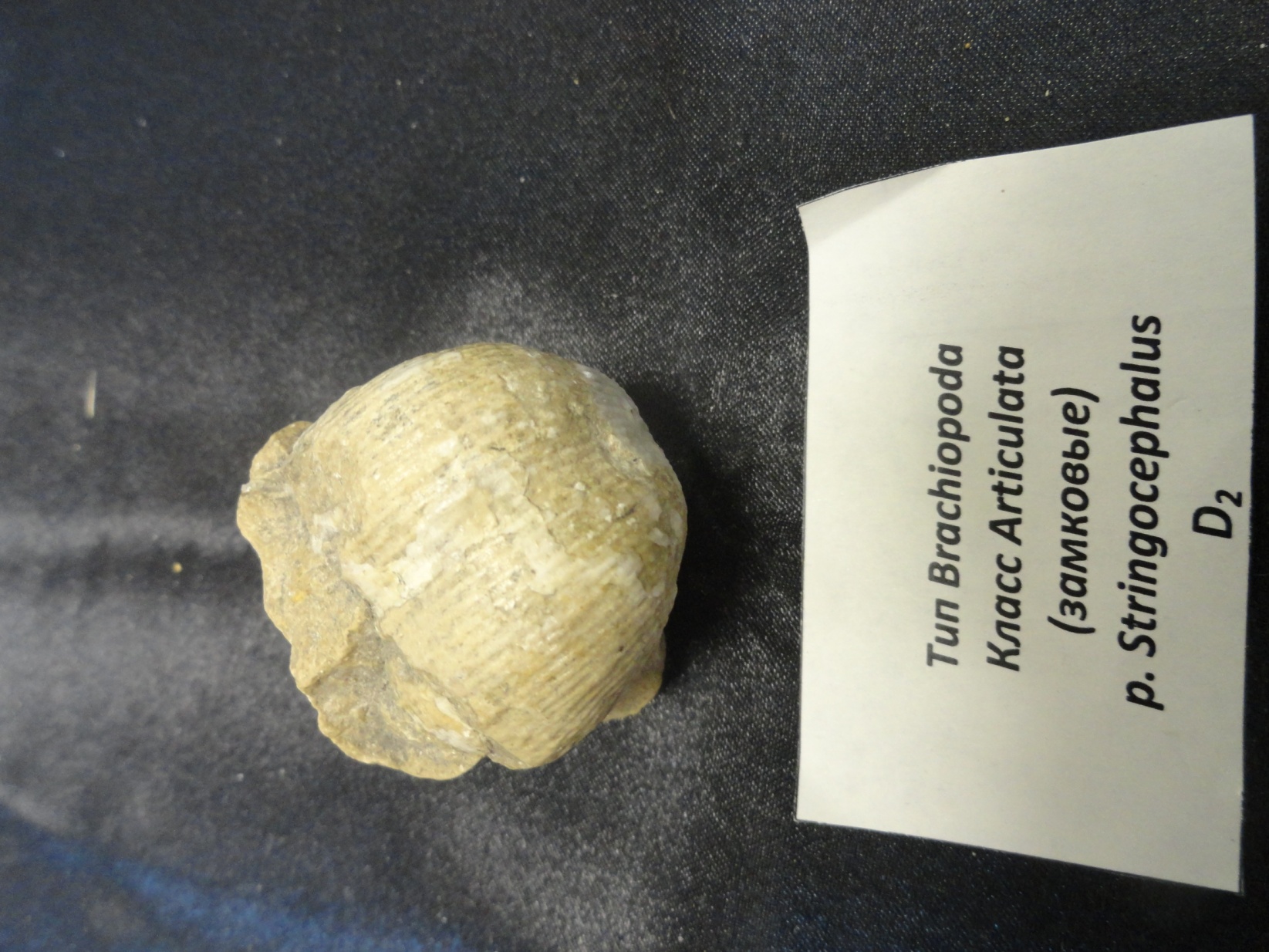 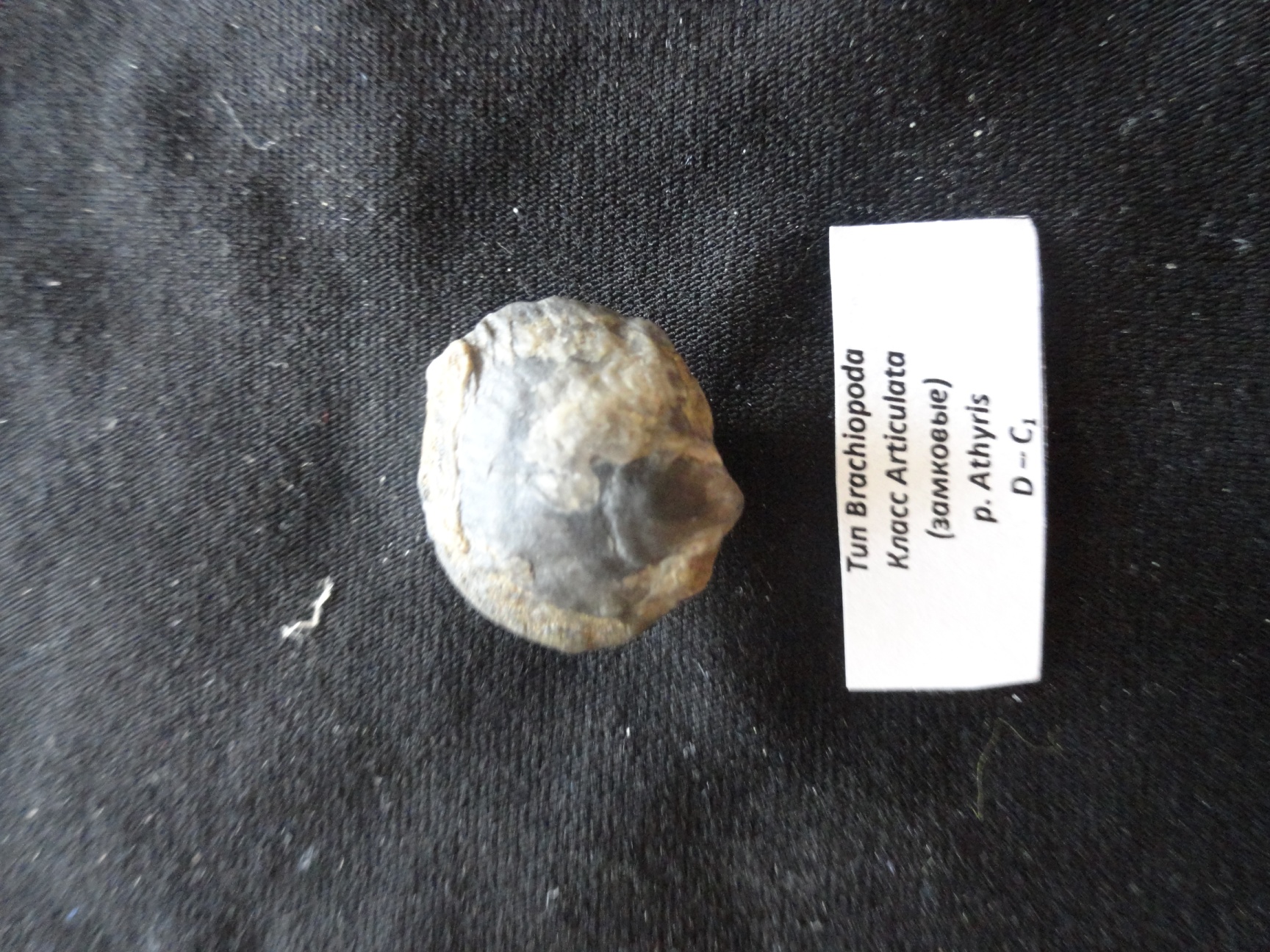 p. Athyris
D – C1
p. Stringocephalus
D2
Тип Brachiopoda
Класс Articulata (замковые)
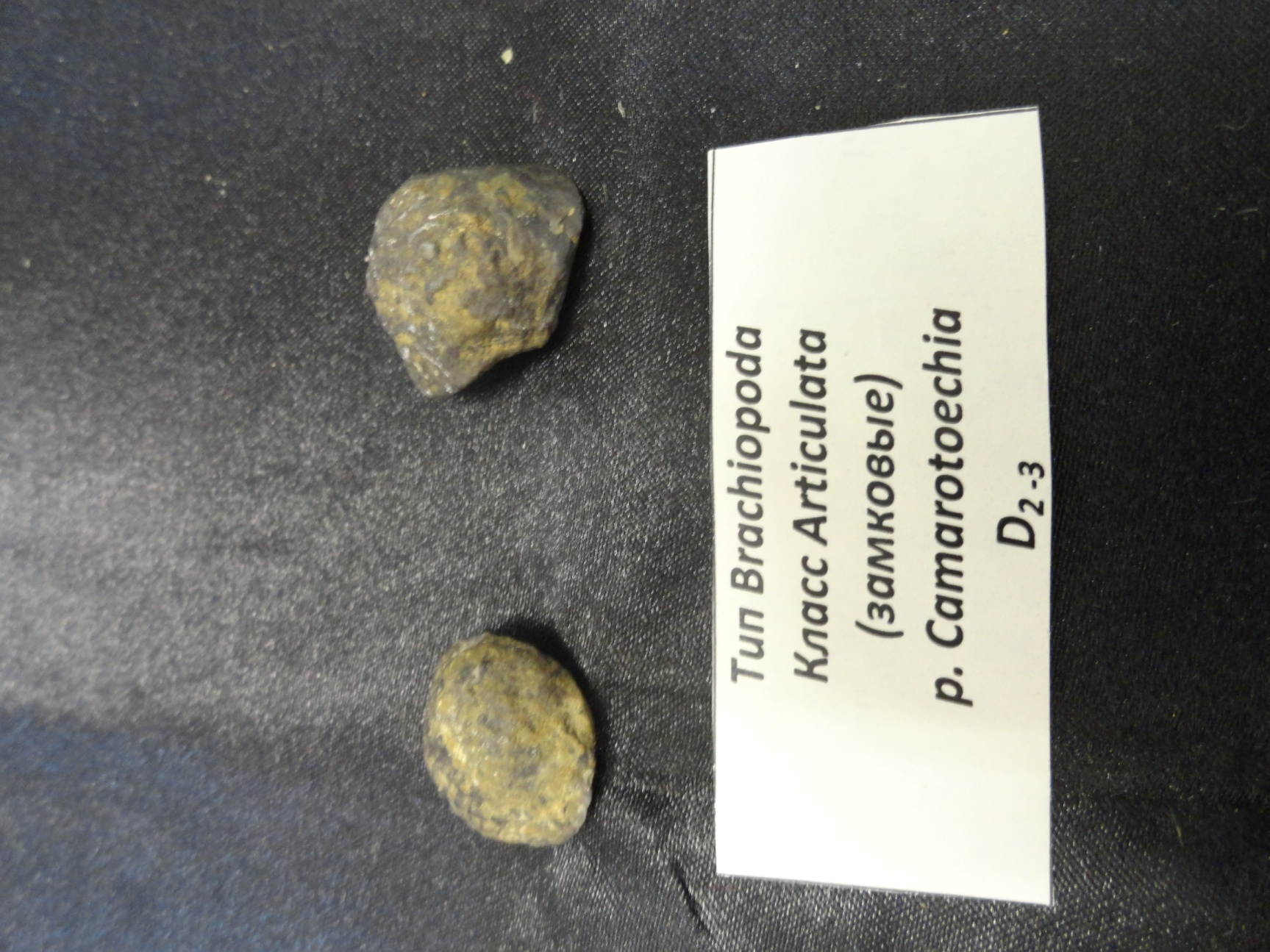 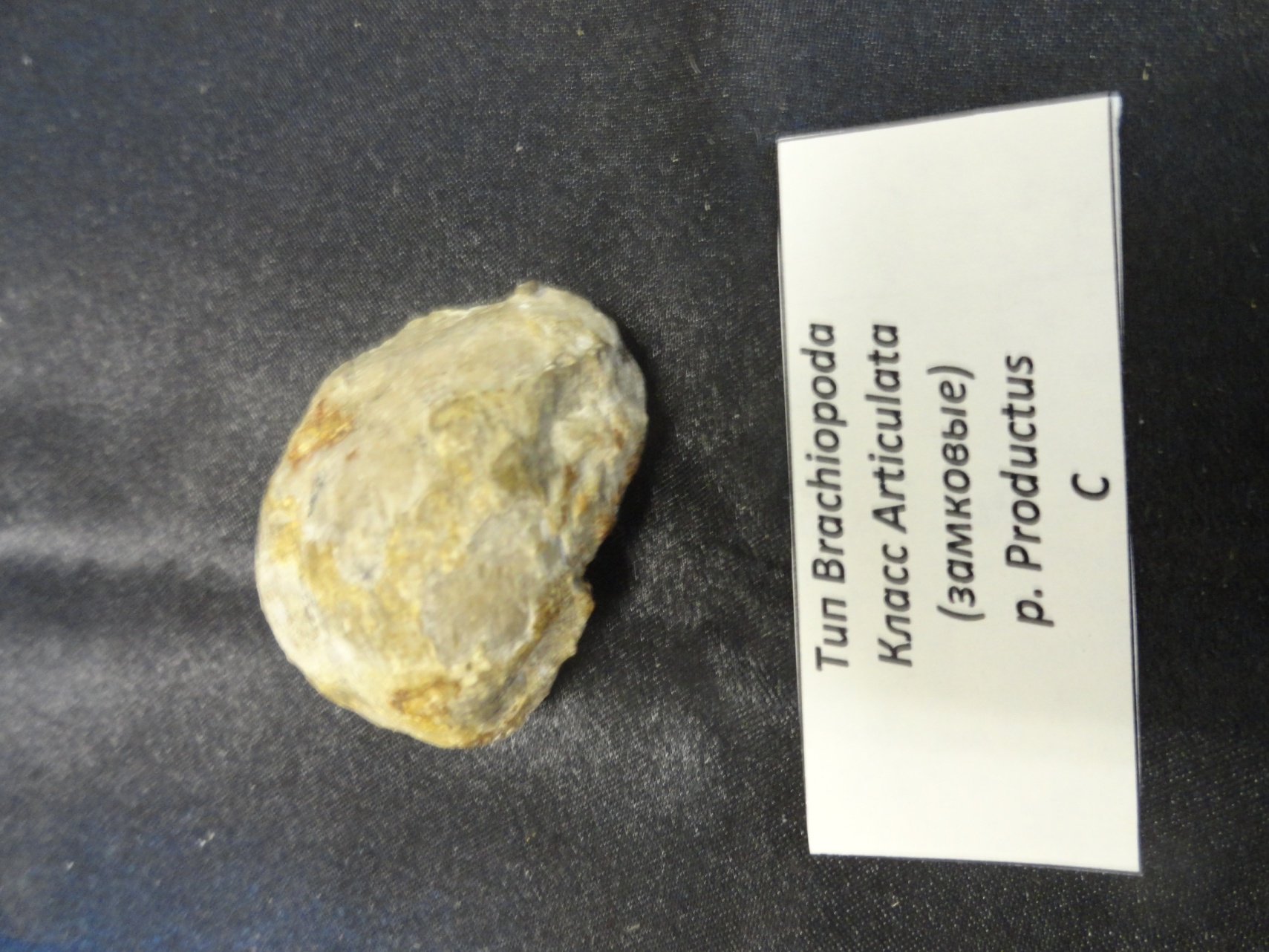 p. Camarotoechia
D2 -3
p. Productus
C
Тип Brachiopoda
Класс Articulata (замковые)
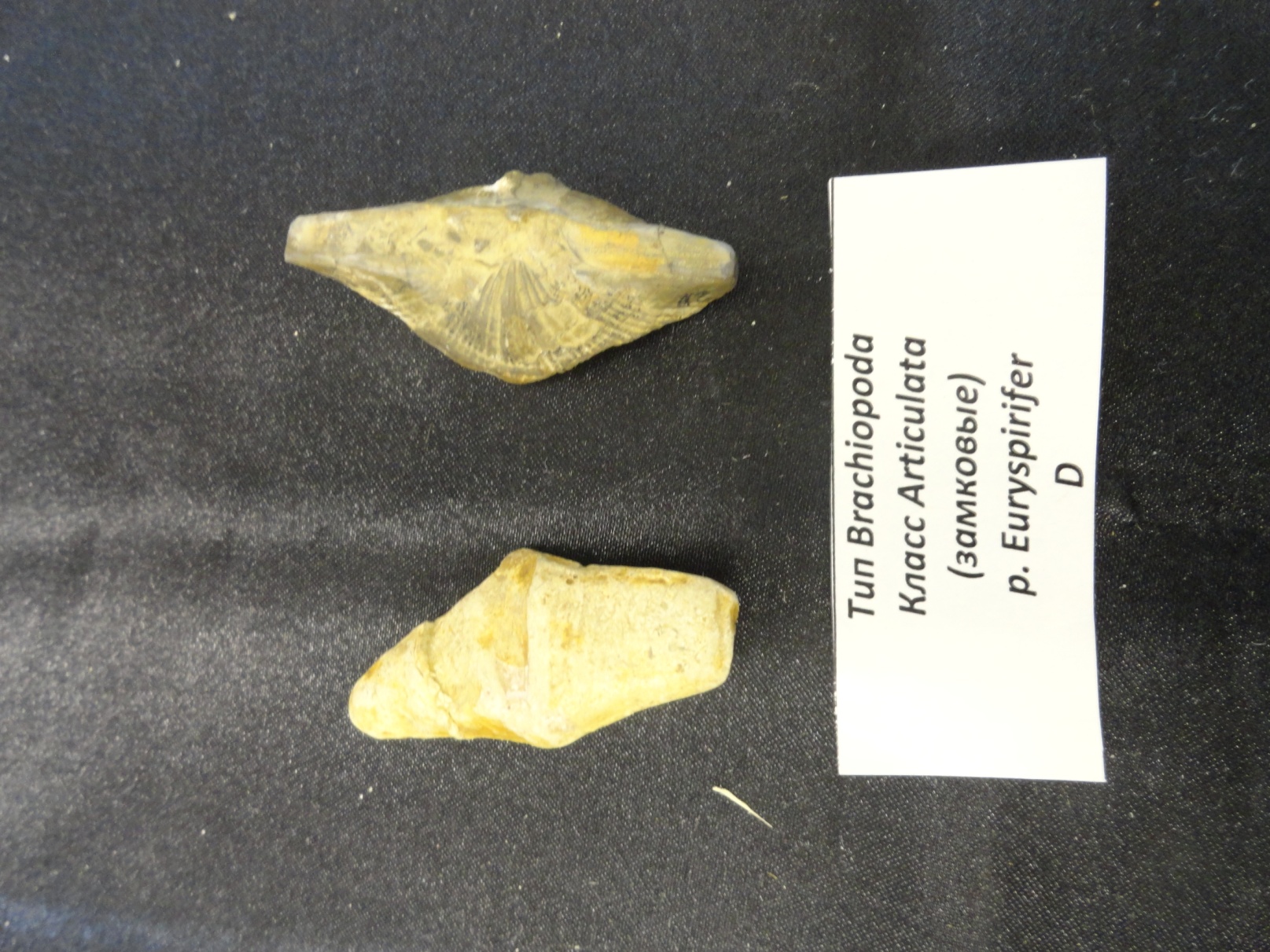 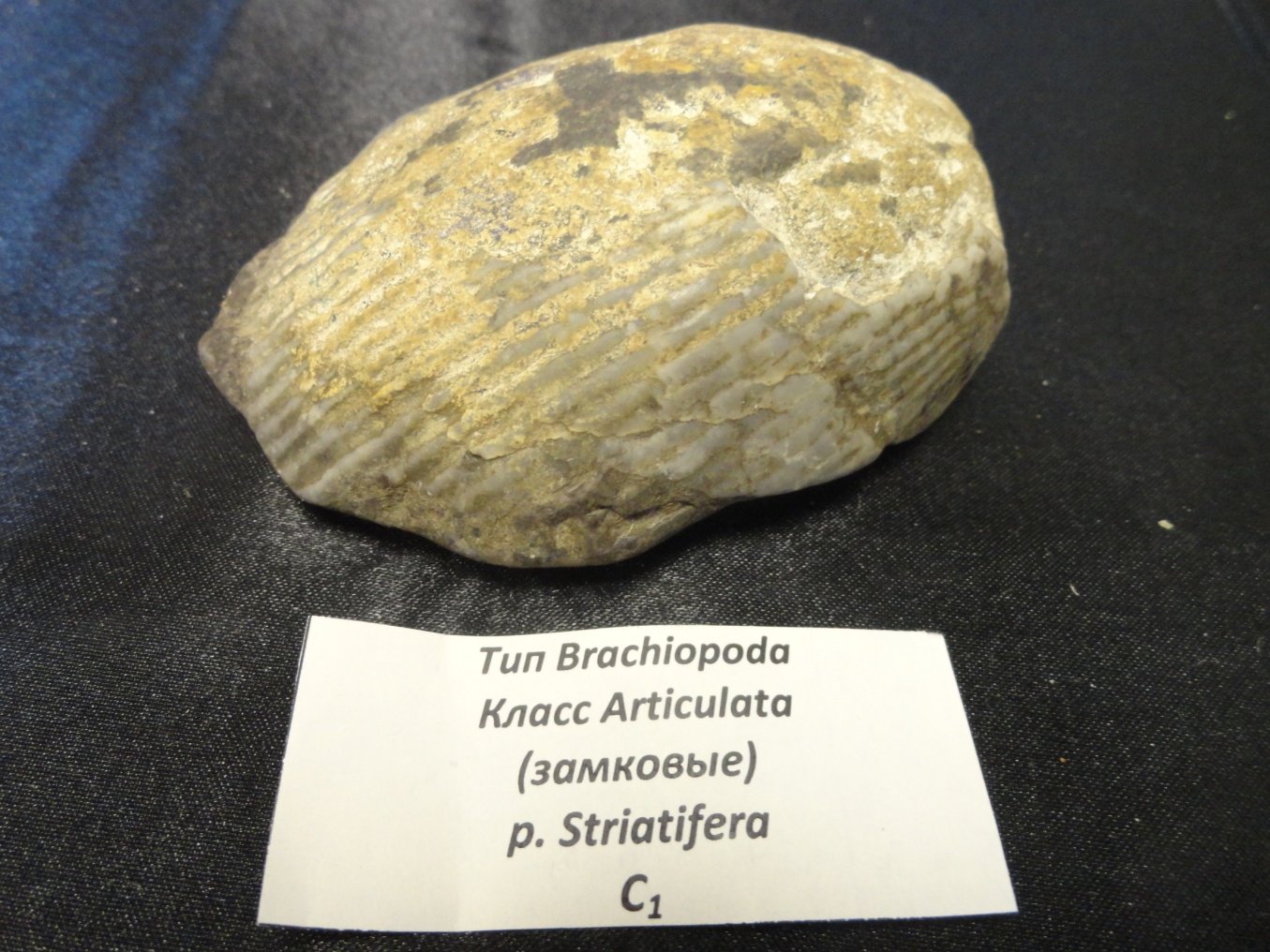 p. Striatifera
C1
p. Euryspirifer
D
Тип Brachiopoda
Класс Articulata (замковые)
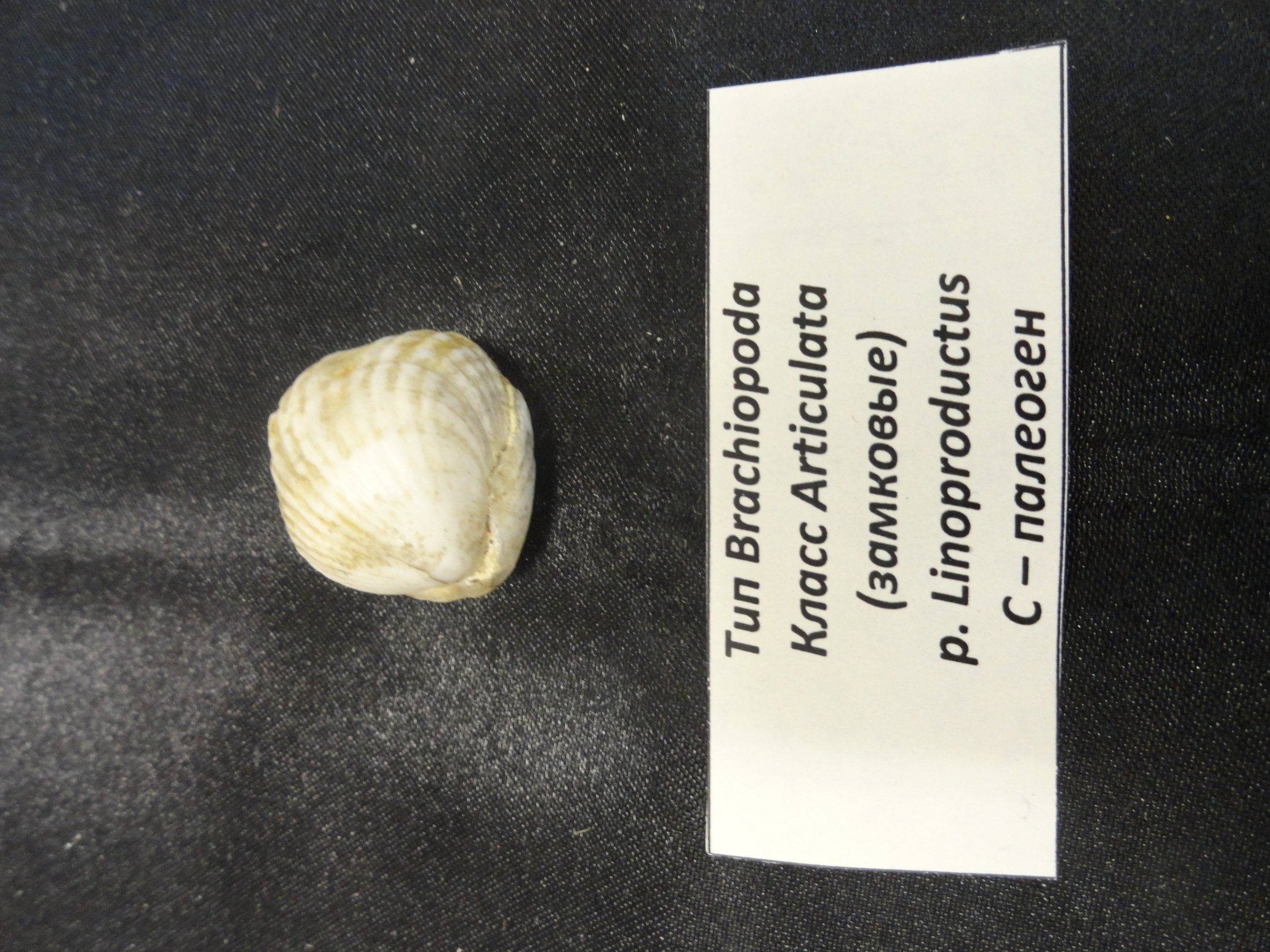 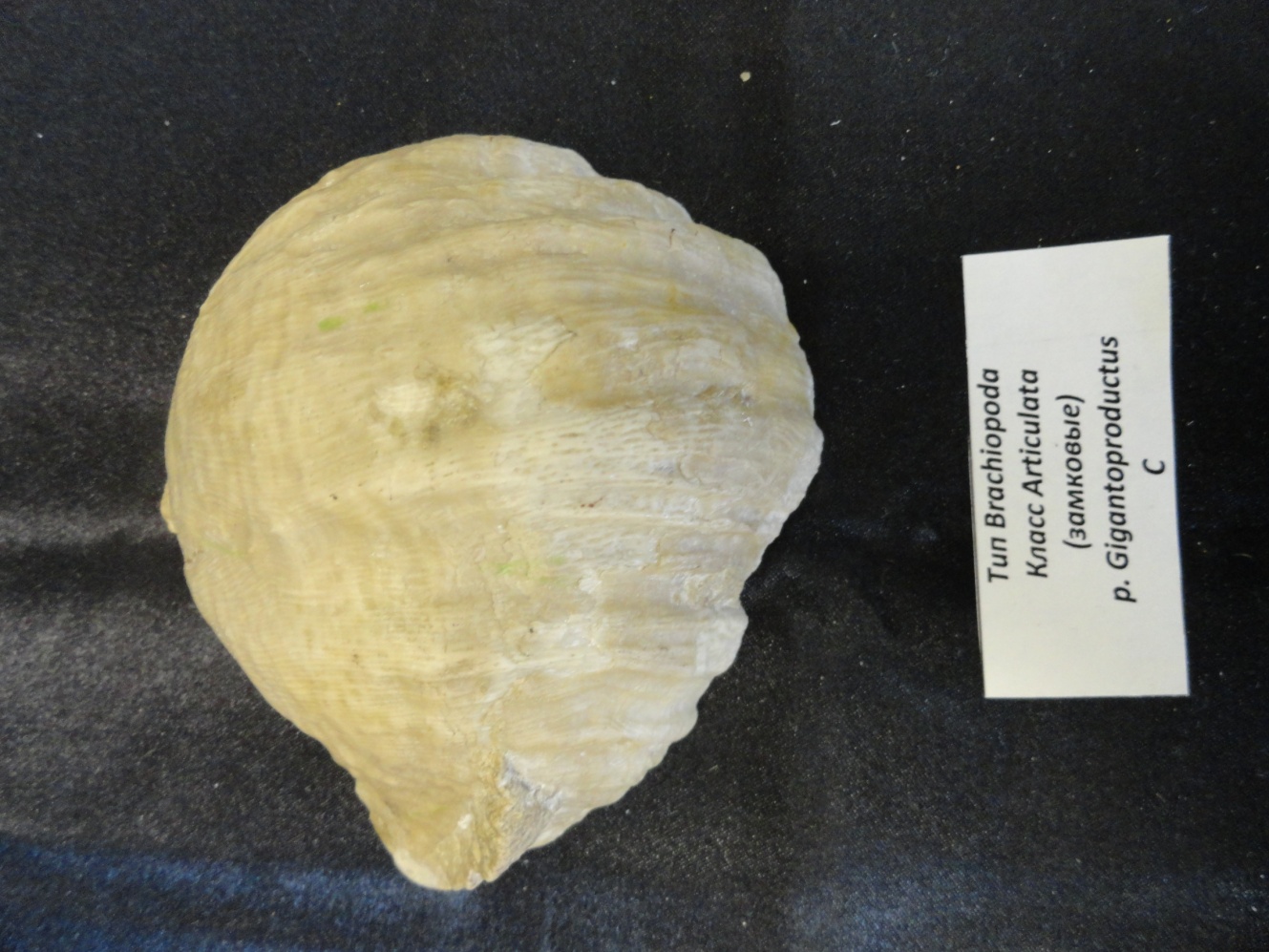 p. Gigantoproductus
C
p. Linoproductus
C – палеоген